EEEFM Prof.ª Filomena Quitiba  
Piúma/ES, 1º semestre de 2019
DIAGRAMA VÊ: ESTUDANDO PARA O ENEM DE FORMA INVERTIDA
Aluno( s): XXXXXXXXX   HHHHHHHHHH
Série: 1° ano | Turma: N01 | Turno: Noturno. Valor: 5,0 pontos
Professores: Ana; Chirlei; Lucas e Maria Lúcia  -  lucas.perobas@gmail.com
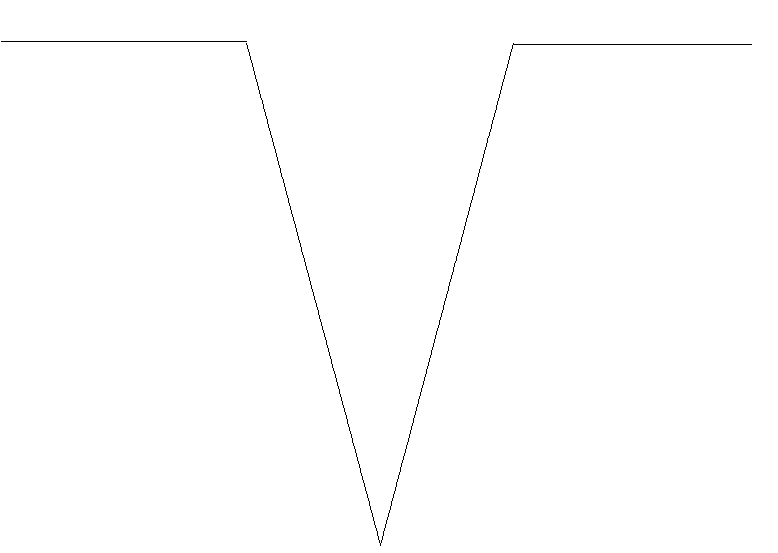 Domínio Conceitual
Domínio Metodológico
Asserções de valor: O entendimento ficou melhor com o Diagrama Vê.
Questão básica 
Considerando o procedimento anterior, a água volta a ferver porque esse deslocamento?
Teoria: XXXXXXXXXXX
Asserções de conhecimento:
A opção Correta é a letra D. A temperatura de ebulição da água depende da pressão externa a que ela está submetida. No nível do mar, sujeita à pressão atmosférica (1,0 . 105 Pa), a temperatura de ebulição vale 100°C. No interior da seringa, quando o êmbolo foi deslocado, a pressão externa diminuiu, o mesmo ocorrendo com a temperatura de ebulição da água, que passou a ferver.
Princípios/necessidade didática:
XXXXXXXXXXXXXXX
XXXXXXXXX
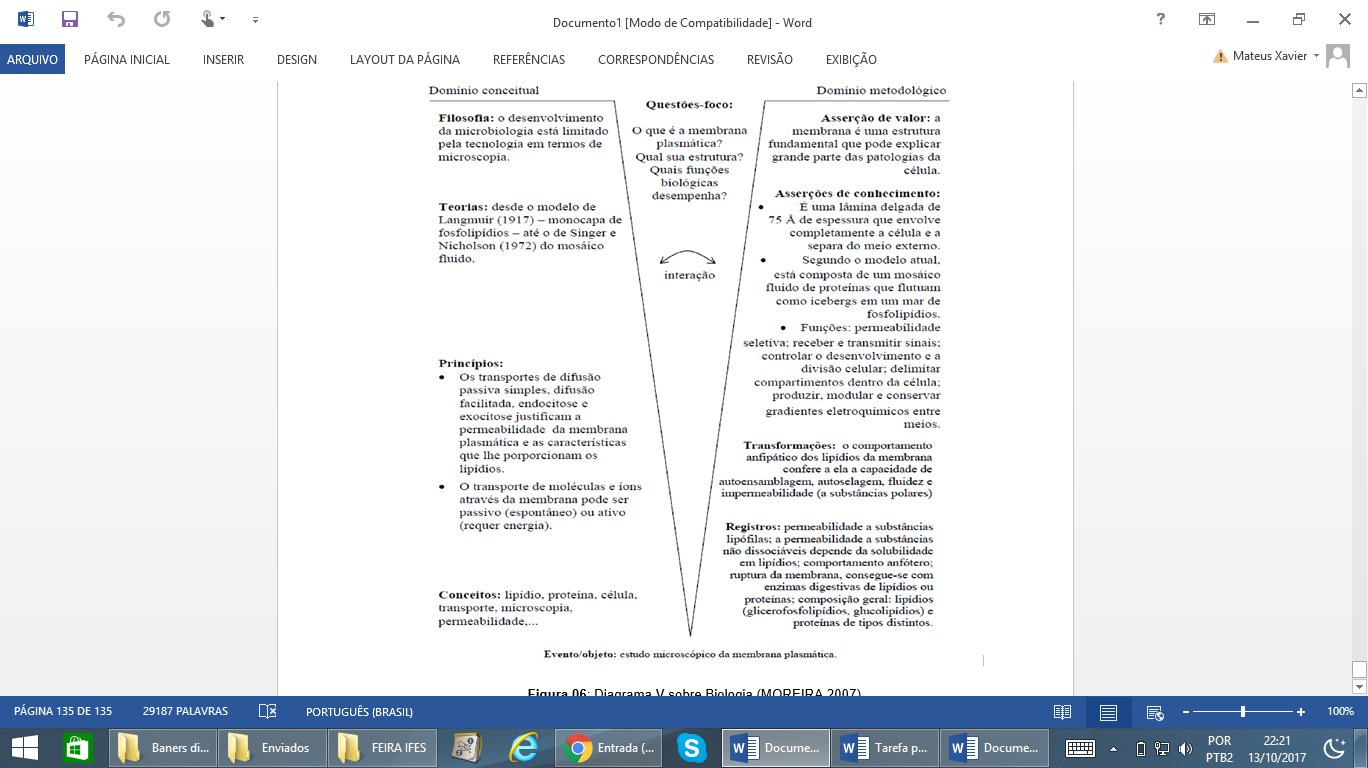 XXXXXXXXX
Conceitos: XXXXXXXXXXXXXX.
Interpretações: 
a) Errada, XXXXXXXXXXXXXXXX
Sentença Descritora: 
XXXXXXXXXXXXXXXXXXXXXXX
Competências socioemocionais: 
Aprender a conhecer: Raciocínio e Aprender a aprender.
Aprender a fazer: Protagonismo.
Aprender a ser: Construção e Execução do Projeto de Vida.
b) Errada, XXXXXXXXXXXXXXXXX
c) Errada, XXXXXXXXXXXXXX
Competências socioemocionais na BNCC: 
a) Valorizar e utilizar os conhecimentos historicamente construídos sobre o mundo físico, social, cultural e digital para entender e explicar a realidade, continuar aprendendo e colaborar para a construção de uma sociedade justa, democrática e inclusiva. 
b) Utilizar tecnologias digitais de comunicação e informação de forma crítica, significativa, reflexiva e ética nas diversas práticas do cotidiano (incluindo as escolares) ao se comunicar, acessar e disseminar informações, produzir conhecimentos e resolver problemas.
d) Correta
e) Errada, XXXXXXXXXXXXXX
Transformações:
Equação do Gases: relacionar pressão, temperatura
Registros / Dados: Opções:
A água volta a ferver porque esse deslocamento
Competências Cognitivas:
a) permite a entrada de calor do ambiente externo para o interior da seringa.
Competência de ÁREA X - XXXXXXXXXXXXXXXXXXXXXXX.

Habilidade XX - XXXXXXXXXXXXXXXXXXXXXXXX.
b) provoca, por atrito, um aquecimento da água contida na seringa.
c) produz um aumento de volume que aumenta o ponto de ebulição da água.
d) proporciona uma queda de pressão no interior da seringa que diminui o ponto de ebulição da água.
e) possibilita uma diminuição da densidade da água que facilita sua ebulição.
Evento 
ENEM: 2010 | Questão: 58, caderno branco|
Sob pressão normal (ao nível do mar), a água entra em ebulição à temperatura de 100 °C. Tendo por base essa informação, um garoto residente em uma cidade litorânea fez a seguinte experiência: • Colocou uma caneca metálica contendo água no fogareiro do fogão de sua casa. • Quando a água começou a ferver, encostou cuidadosa mente a extremidade mais estreita de uma seringa de injeção, desprovida de agulha, na superfície do líquido e, erguendo o êmbolo da seringa, aspirou certa quantidade de água para seu interior, tapando-a em seguida. • Verificando após alguns instantes que a água da seringa havia parado de ferver, ele ergueu o êmbolo da seringa, constatando, intrigado, que a água voltou a ferver após um pequeno deslocamento do êmbolo.
[Speaker Notes: Suporte: www.wikifisica.com; https://curriculointerativo.sedu.es.gov.br/  e https://sedudigital.wixsite.com/preenemdigital]